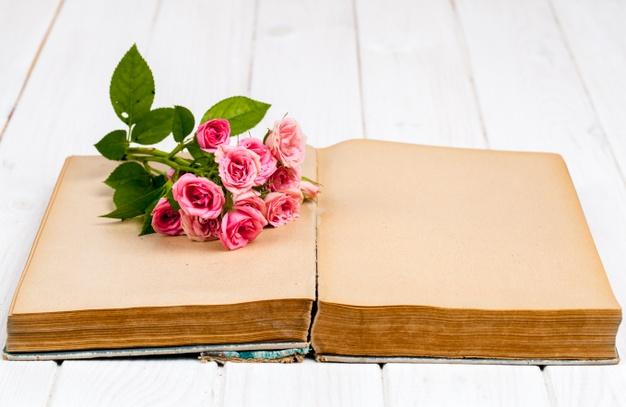 ВИРТУАЛЬНАЯ КНИЖНАЯ ВЫСТАВКА
«КНИГИ-ЮБИЛЯРЫ 
2021 ГОДА»
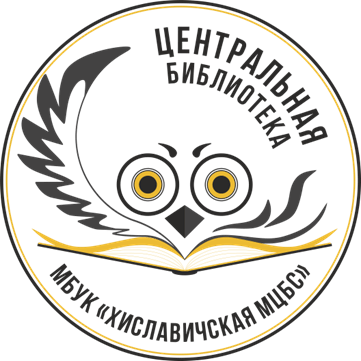 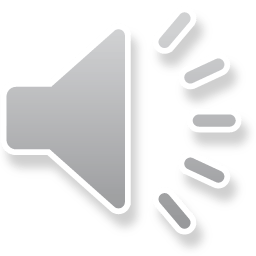 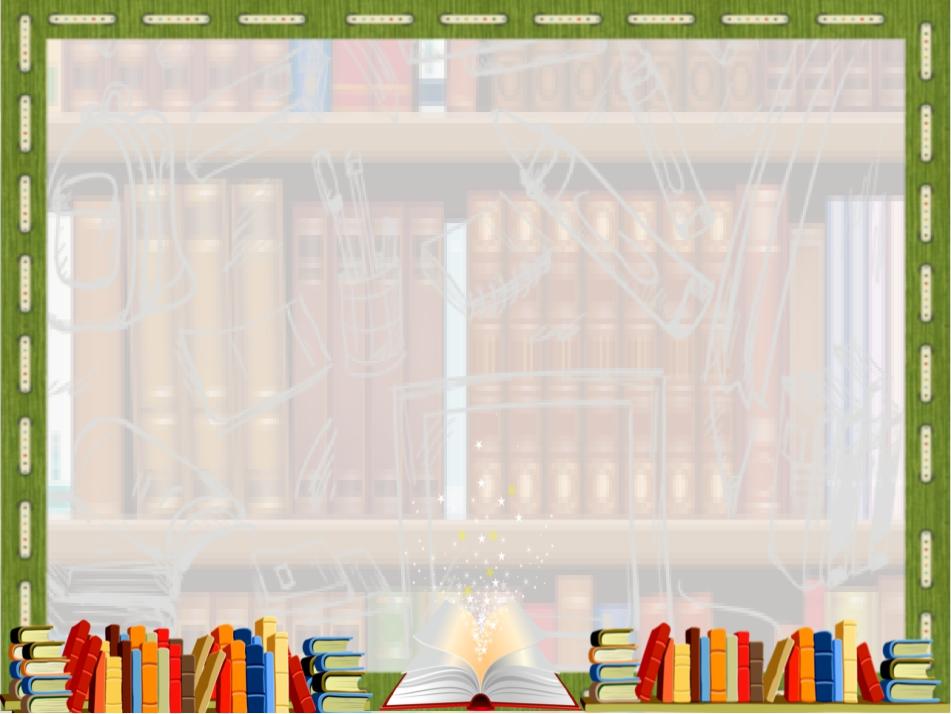 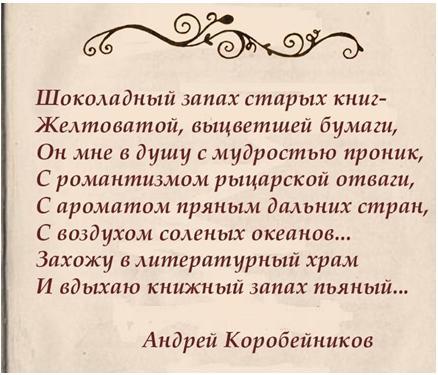 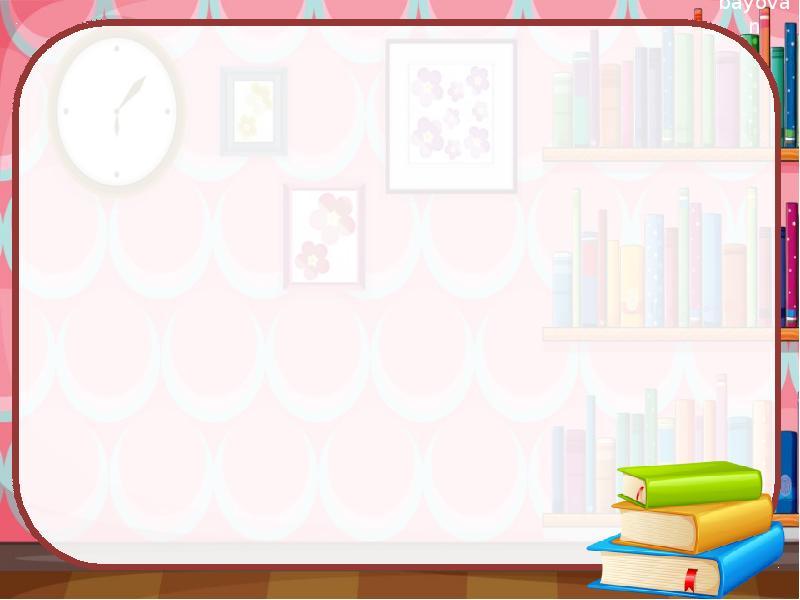 Не только человек отмечает дни рождения, есть юбилеи и у книг. Если точно узнать дату выхода литературного шедевра не всегда возможно, то год публикации, хорошо известен. 
   Порой трудно поверить, что книге уже больше 100, а иногда 150, 200, 400 лет. Ведь их события и герои так близки нам, современным читателям. В 2021 году, юбилей отмечают сразу несколько ярчайших произведений, без которых литература была бы беднее. 
   Эти и другие книги ждут Вас в Центральной библиотеке посёлка Хиславичи.
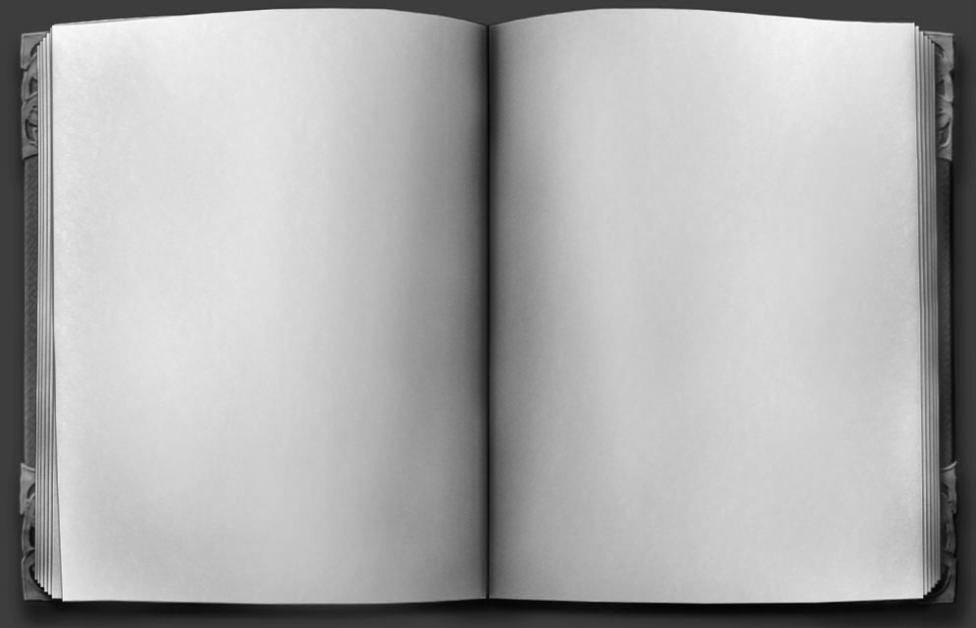 700 лет
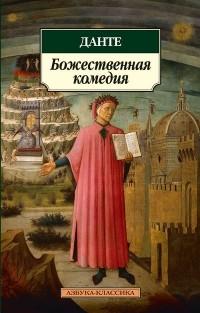 «Божественная комедия», 
Данте Алигьери. 
(1321)
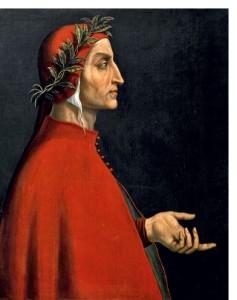 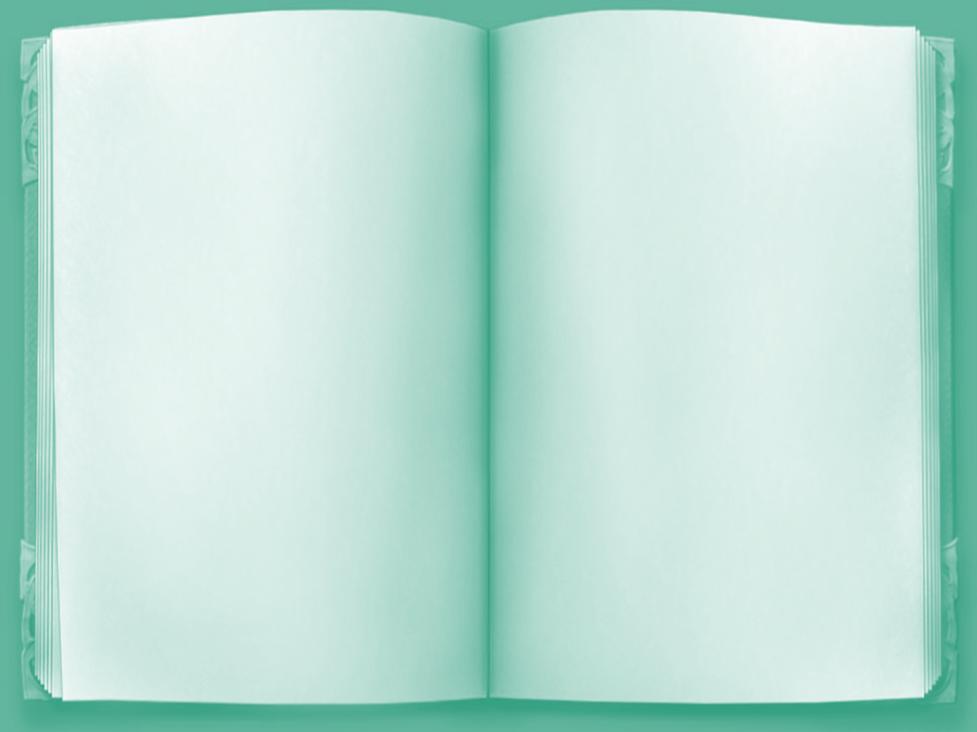 550 лет – «Декамерон», 
Боккаччо Джованни. 
(1471)
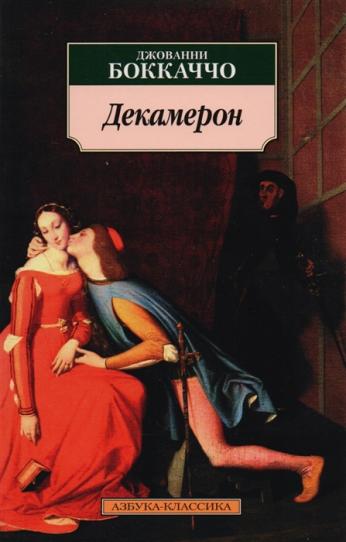 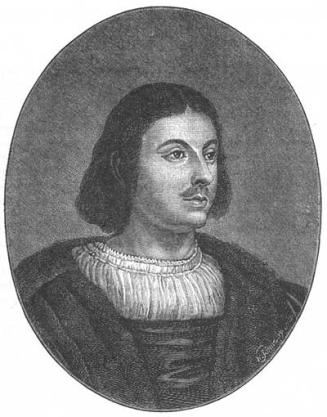 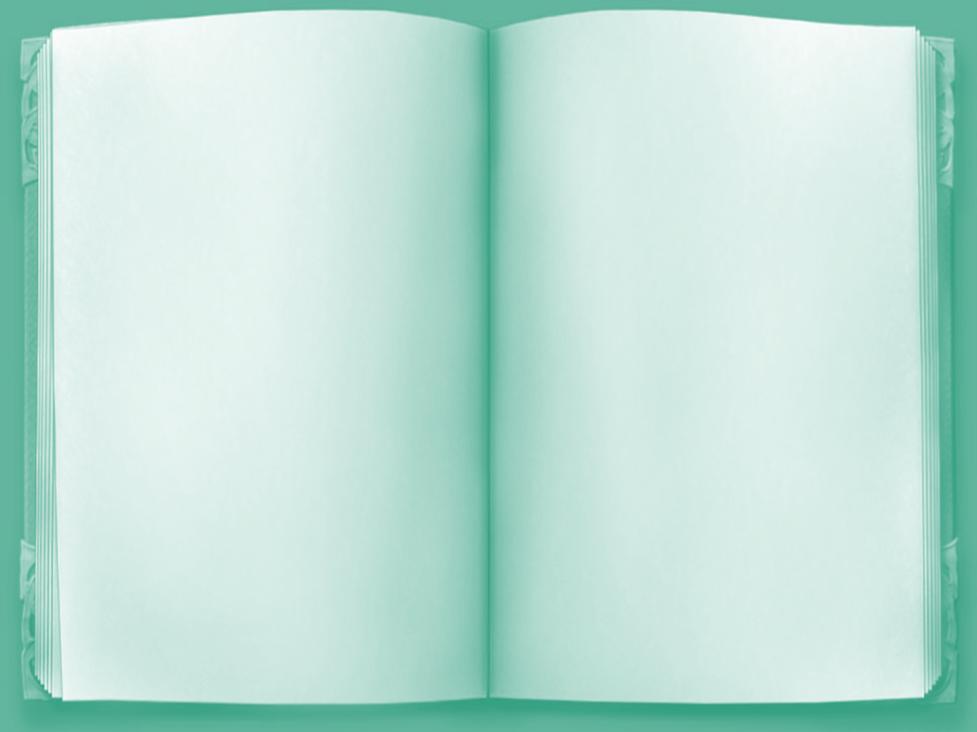 420 лет 
«Гамлет, принц датский», 
Шекспир Уильям. 
(1601)
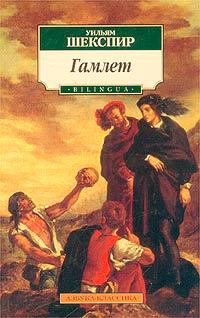 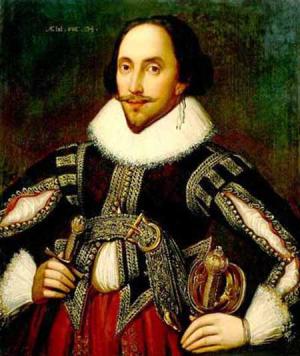 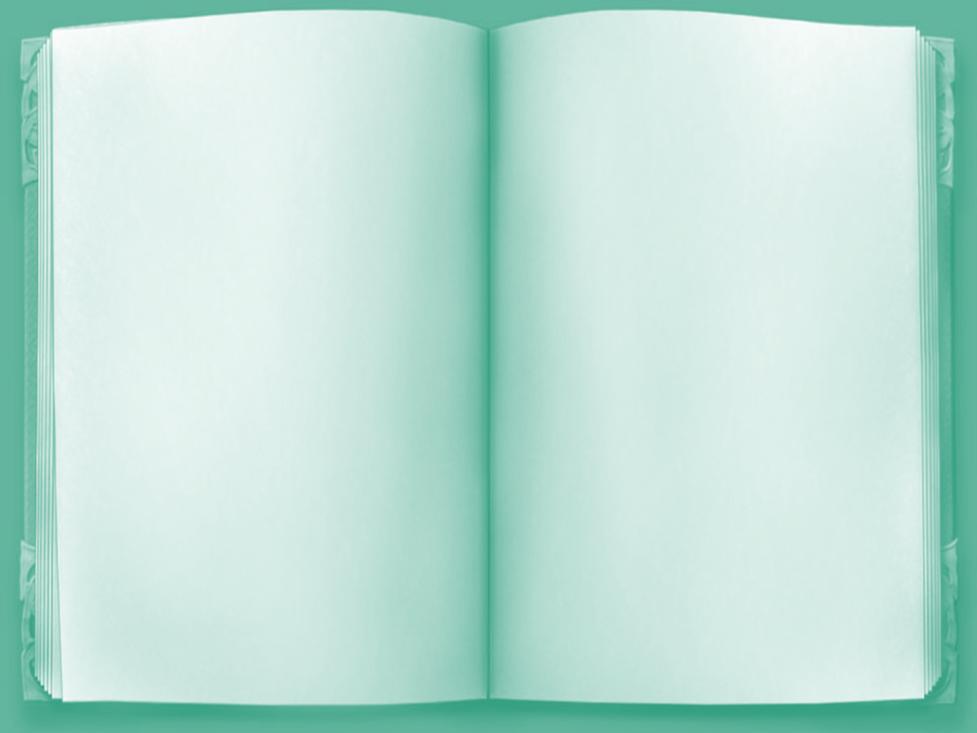 350 лет 
«Мещанин во дворянстве», 
Мольер
(Жан Бати́ст Покле́н) (1671)
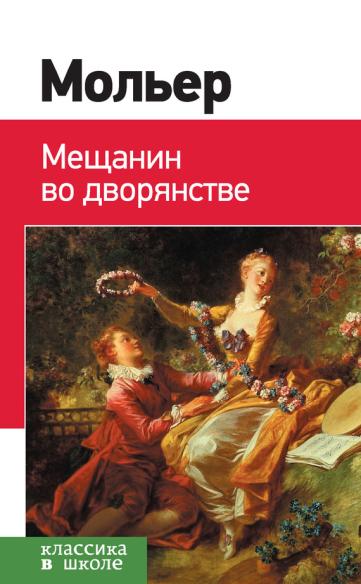 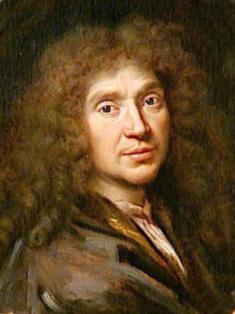 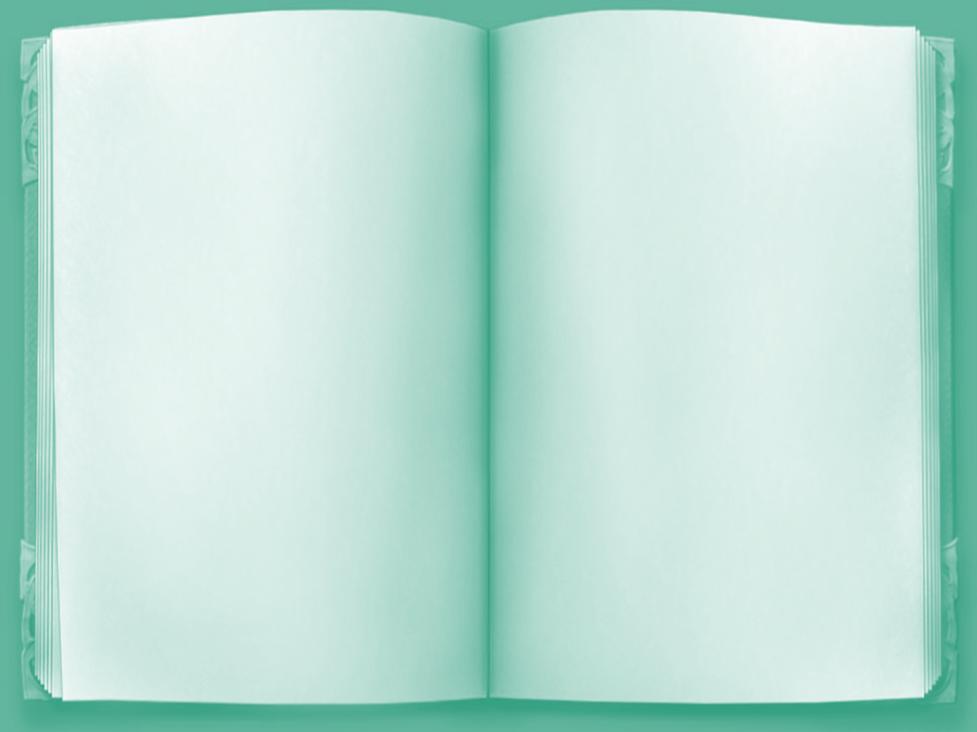 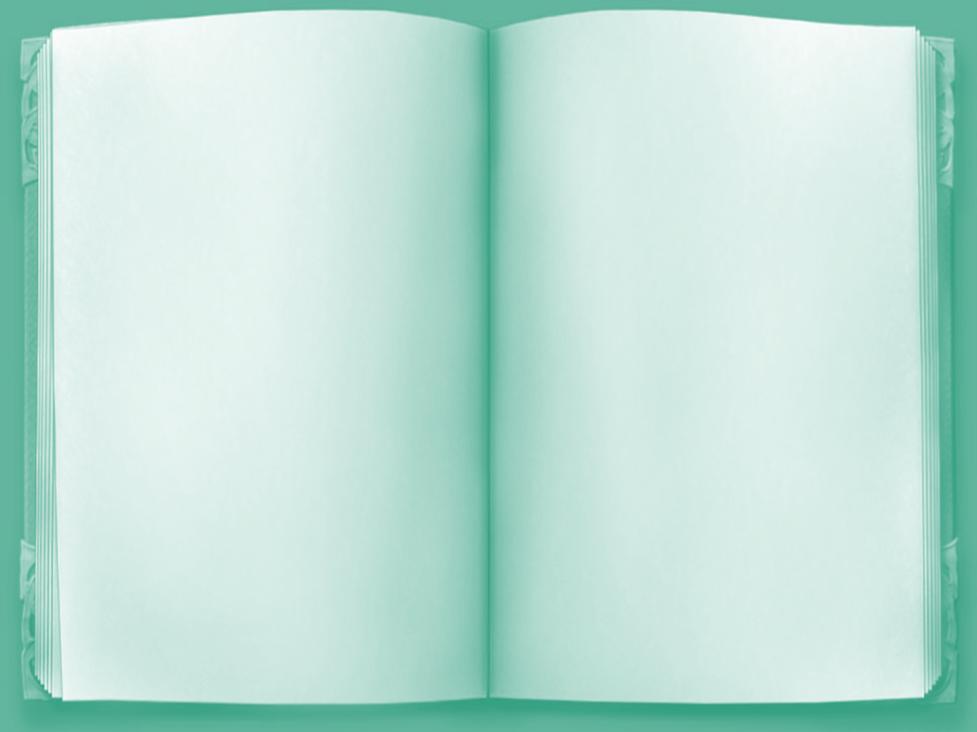 295 лет 
«Путешествия в некоторые отдаленные страны света Лемюэля Гулливера, сначала хирурга, а потом капитана нескольких кораблей», 
Свифт Джонатан. (1726)
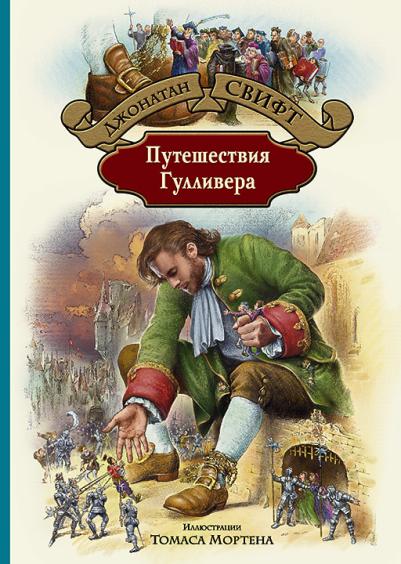 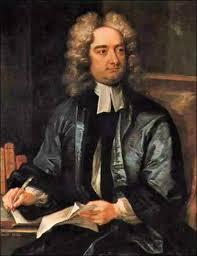 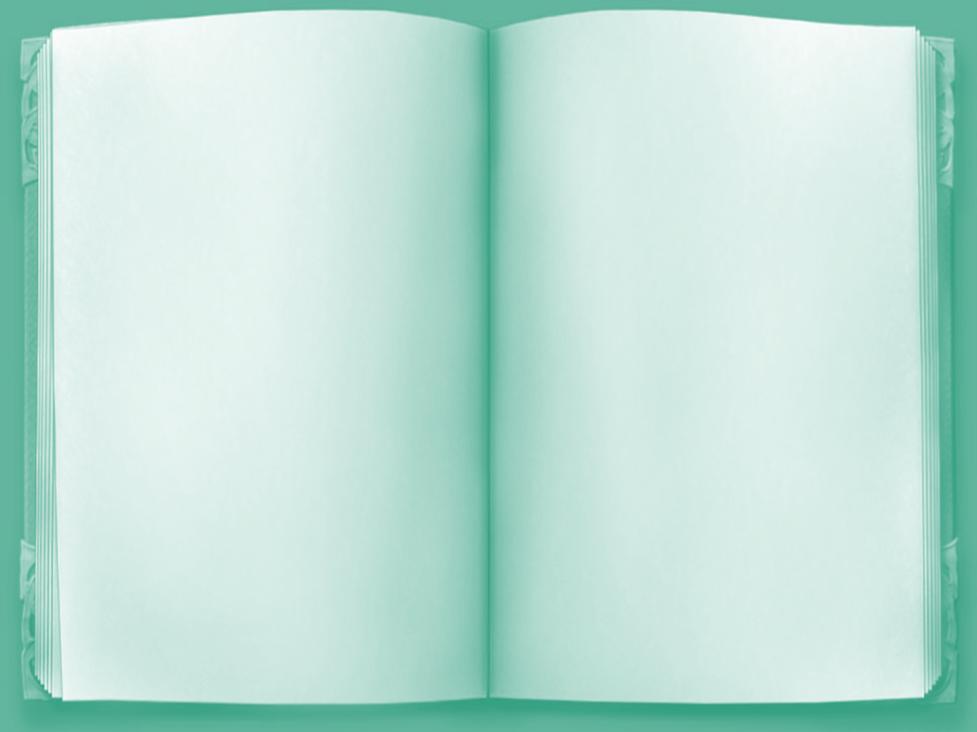 240 лет – 
«Недоросль», 
Денис Фонвизин 
(1781)
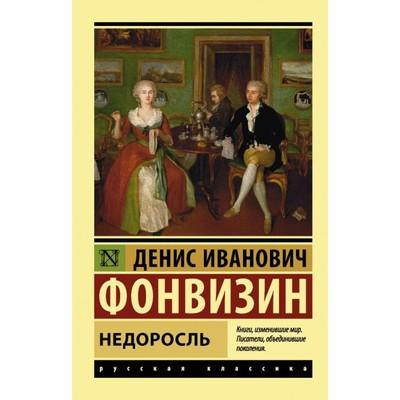 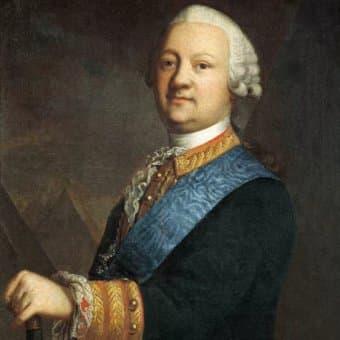 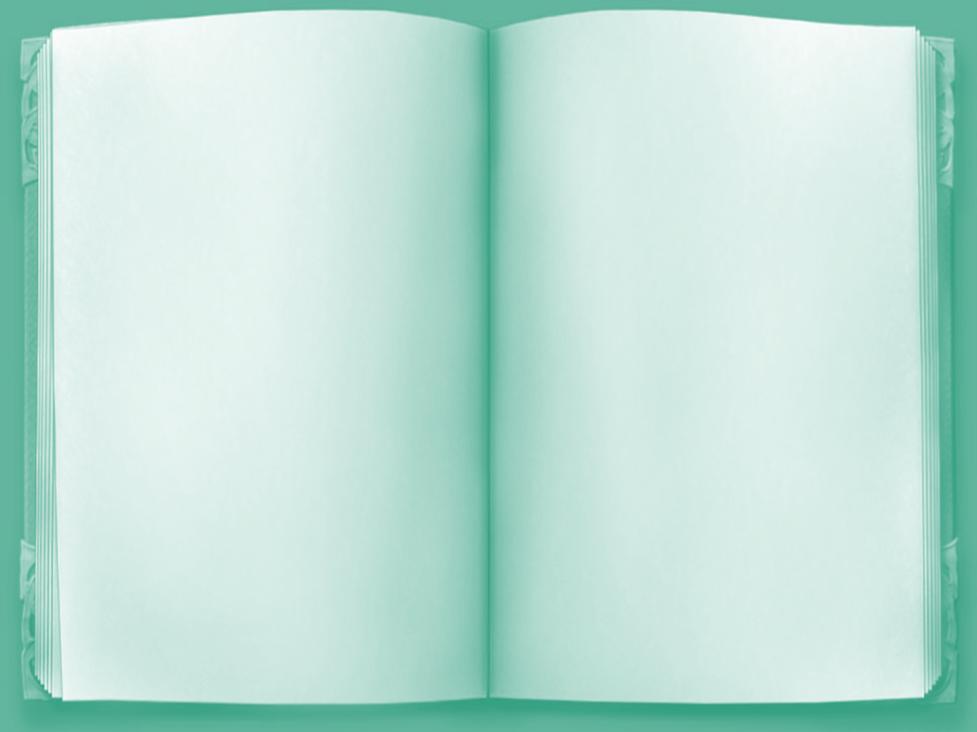 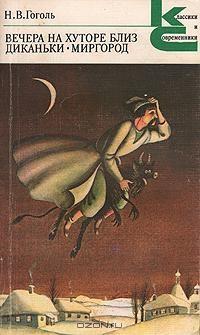 190 лет – 
«Вечера на хуторе близ Диканьки», Н.В. Гоголь (1831)
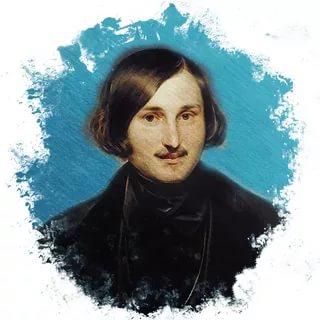 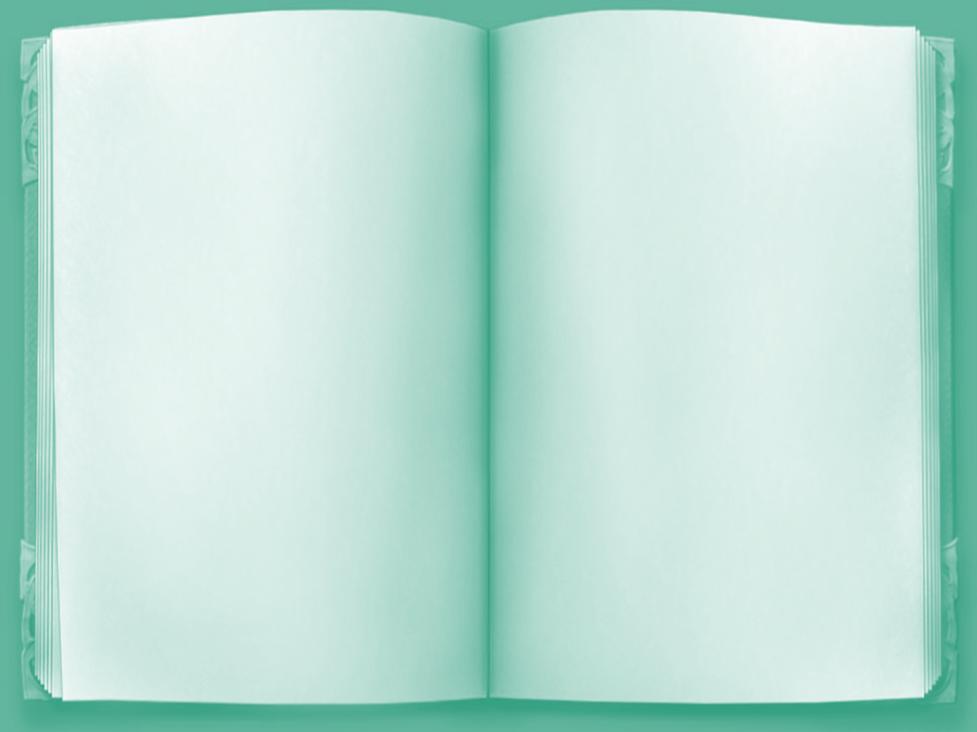 190 лет – 
«Сказка о царе Салтане, о сыне его славном и могучем богатыре князе Гвидоне Салтановиче и о прекрасной царевне Лебеди», 
А.С. Пушкин (1831)
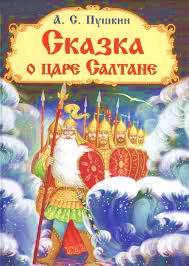 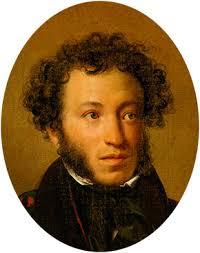 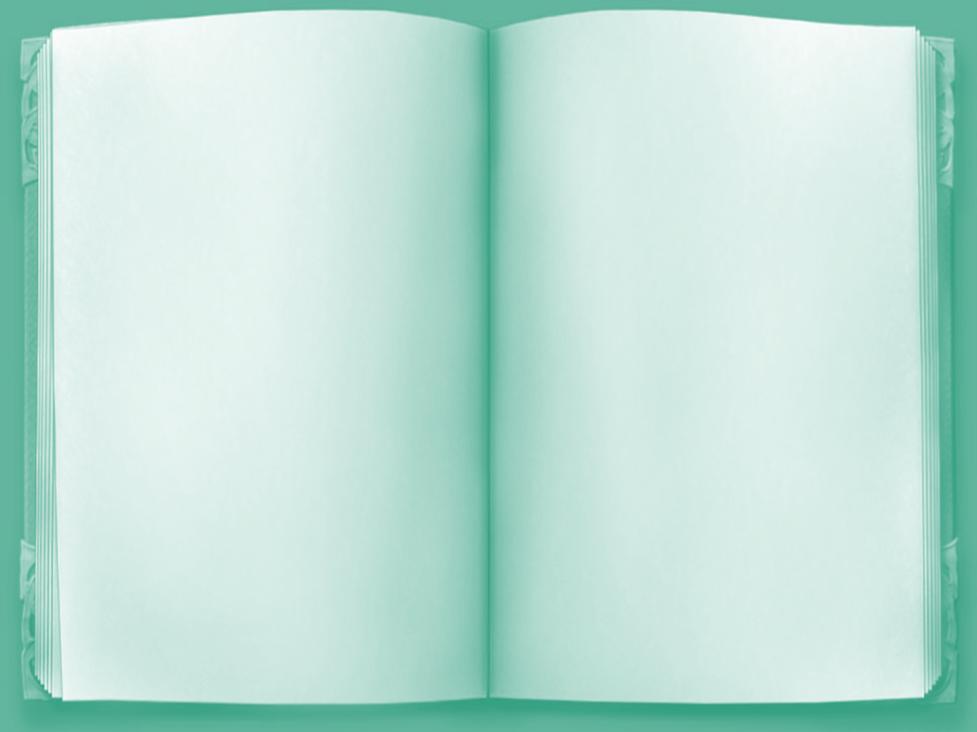 190 лет – 
«Горе от ума», 
Грибоедов А. С. (1831)
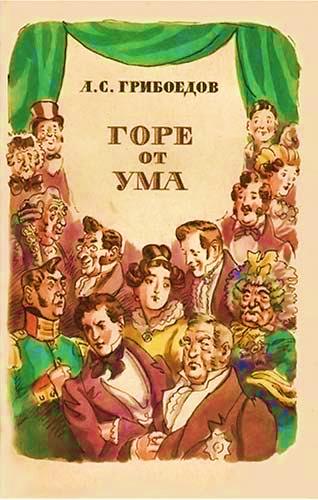 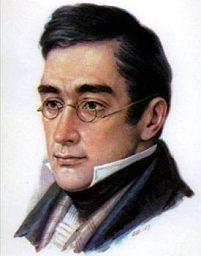 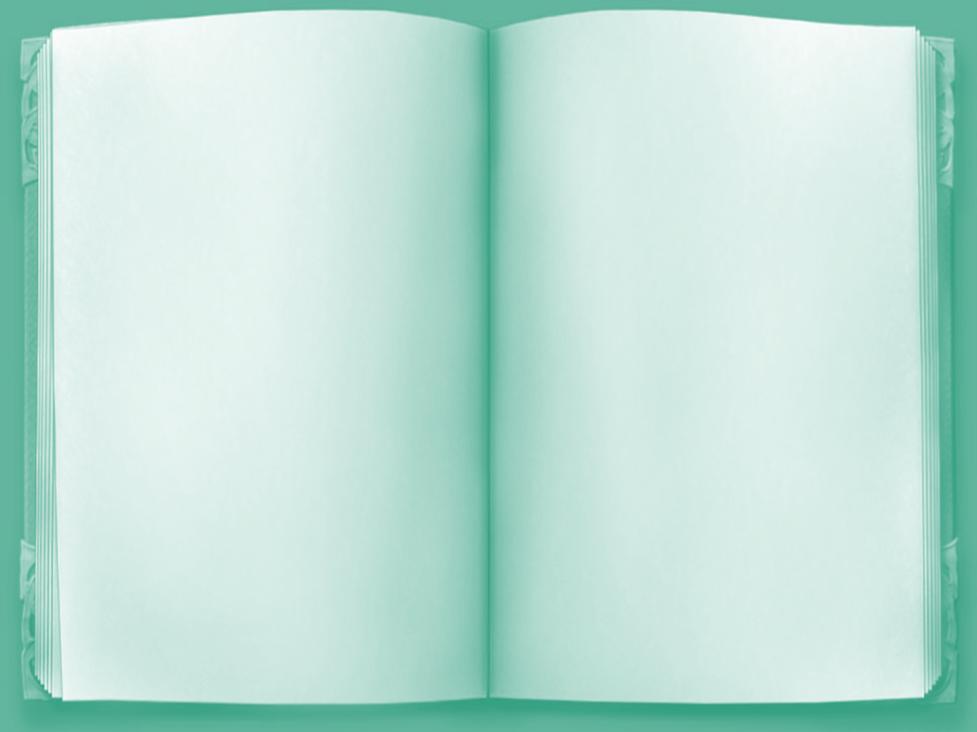 190 лет – 
«Собор Парижской Богоматери»,
 Виктор Гюго (1831)
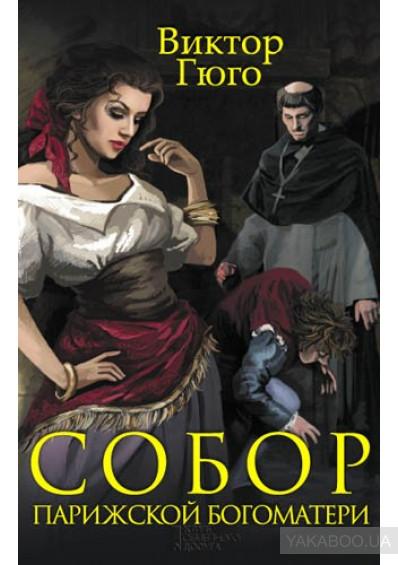 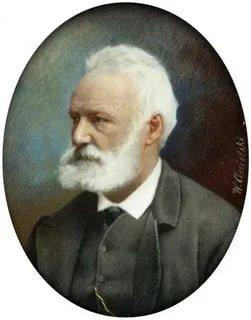 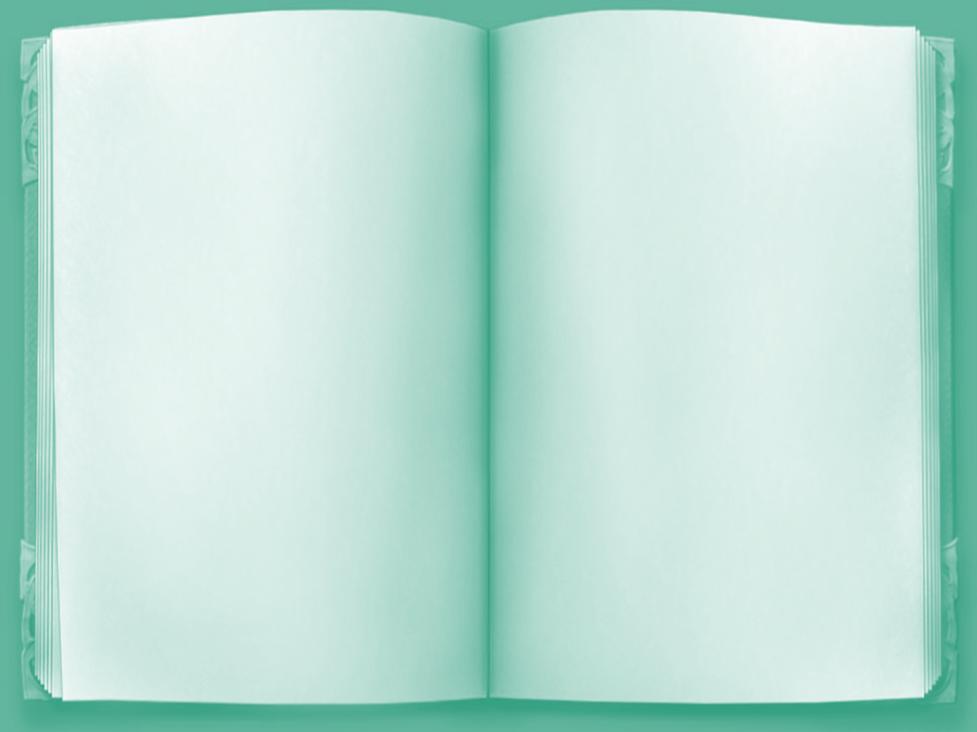 185 лет – 
«Ревизор», 
Н.В. Гоголь (1836)
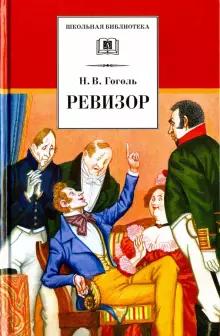 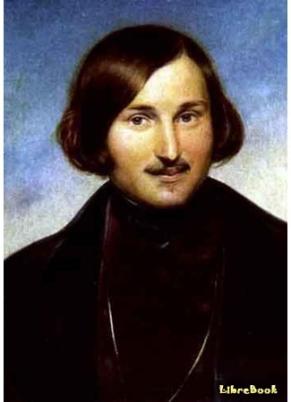 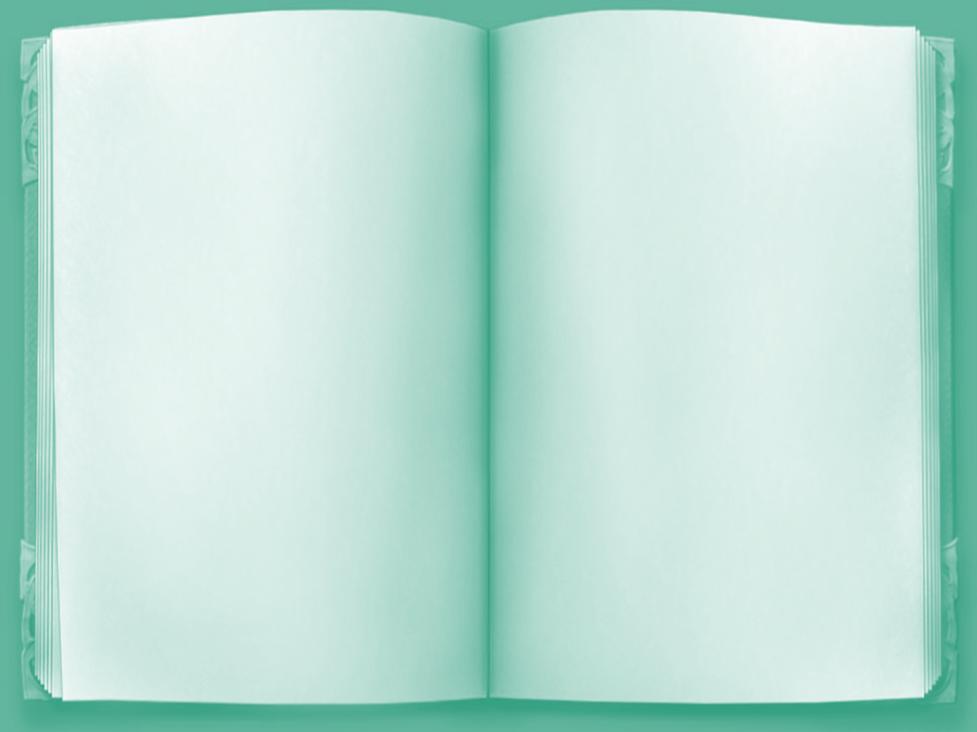 185 лет – 
«Капитанская дочка», 
А.С. Пушкин (1836)
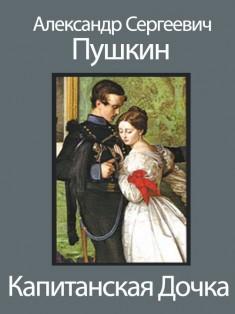 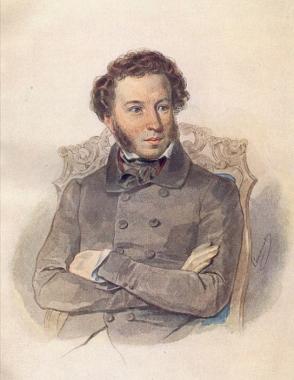 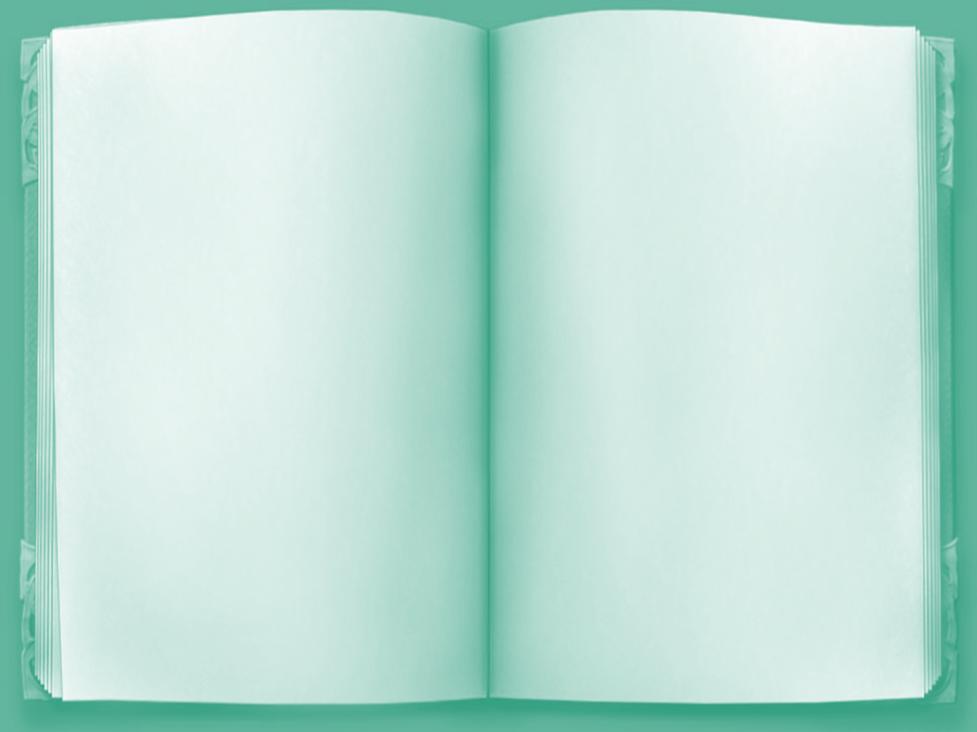 175 лет – 
«Бедные люди», 
«Двойник»,
 Ф.М. Достоевский (1846)
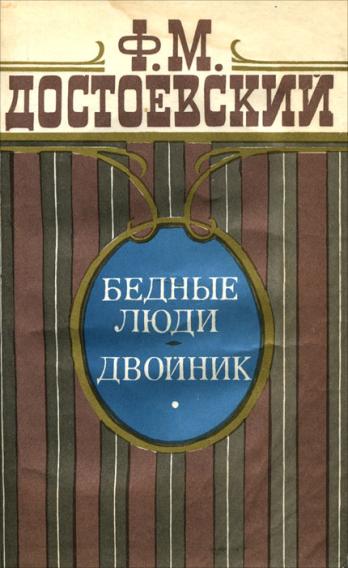 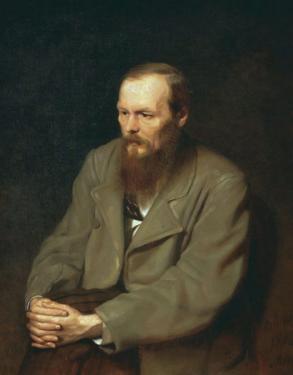 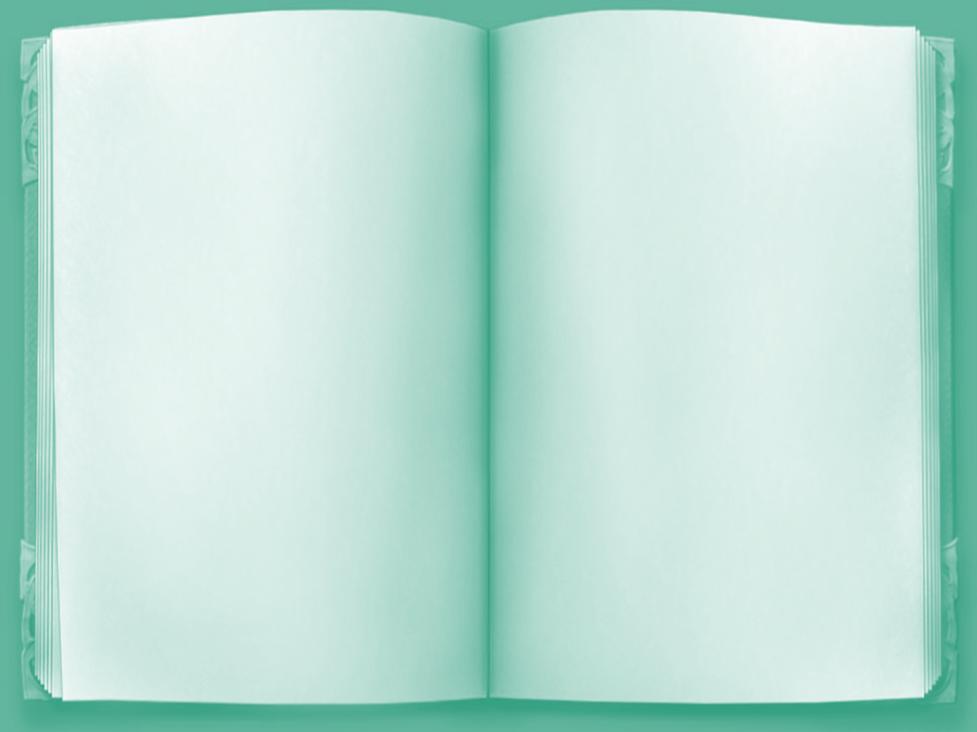 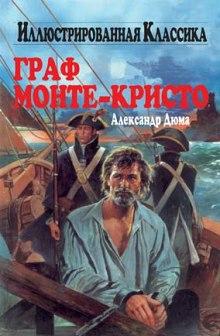 175 лет – 
«Граф Монте-Кристо», 
Александр Дюма. (1846)
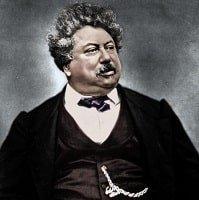 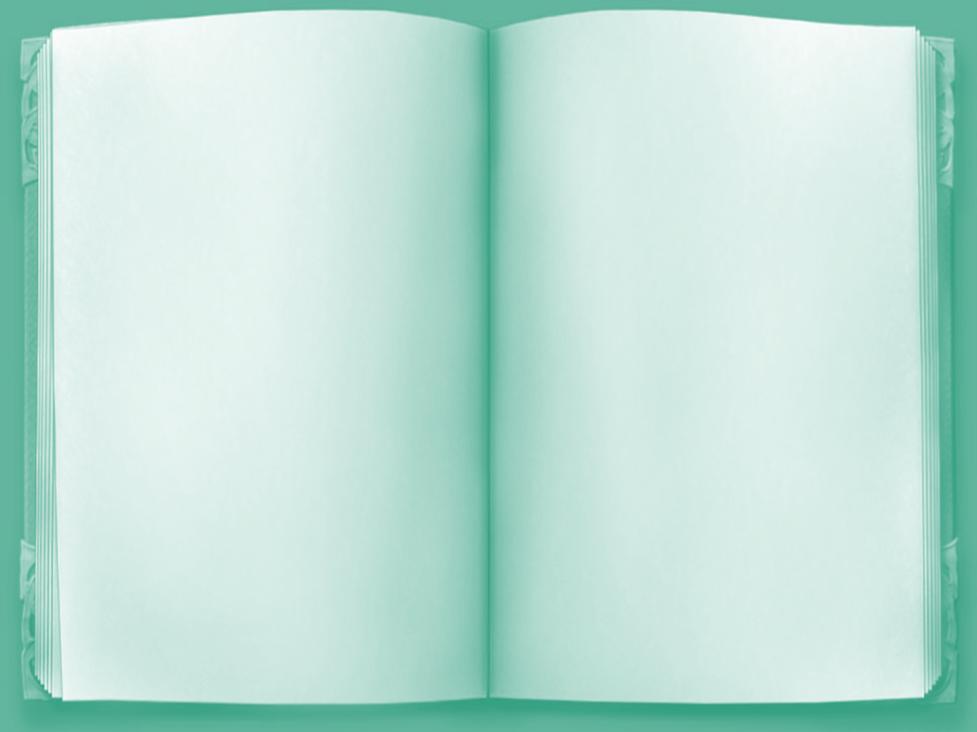 160 лет – «Униженные и оскорбленные», 
Ф.М. Достоевский 
(1861)
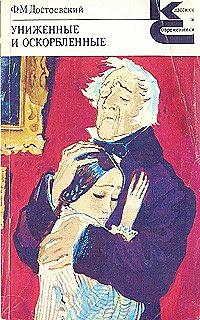 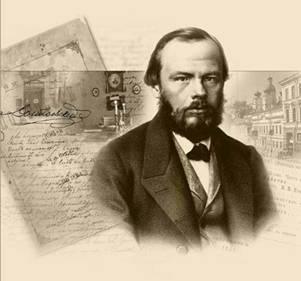 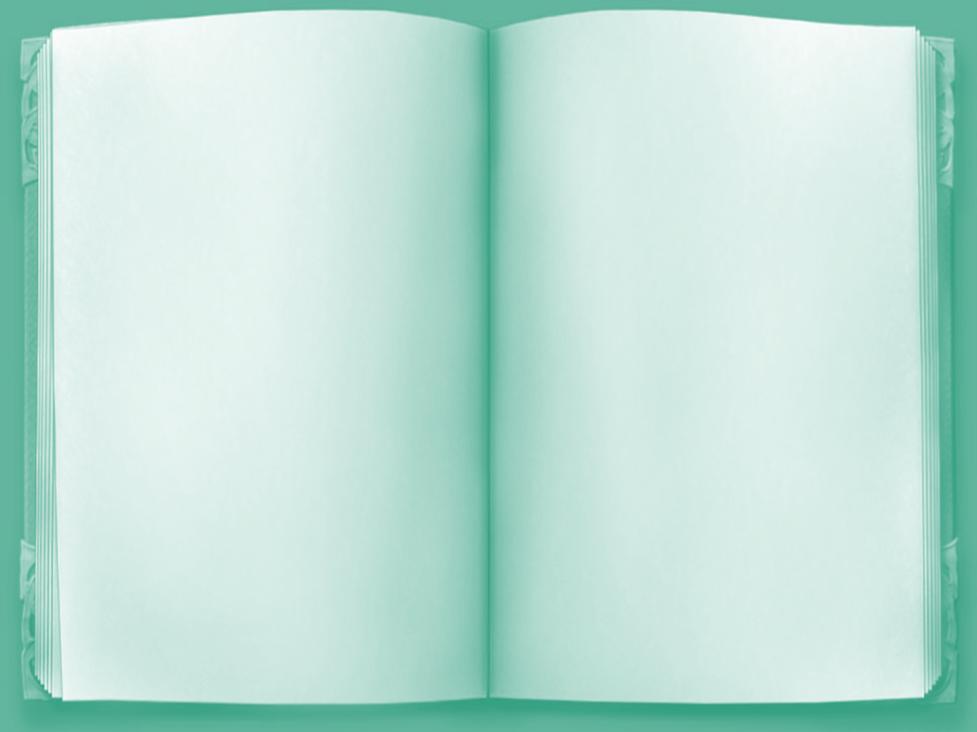 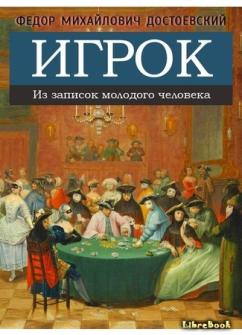 155 лет – «Преступление и наказание», 
«Игрок»,
 Ф.М. Достоевский (1866)
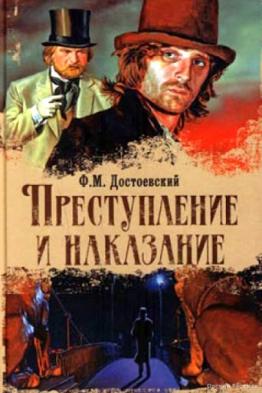 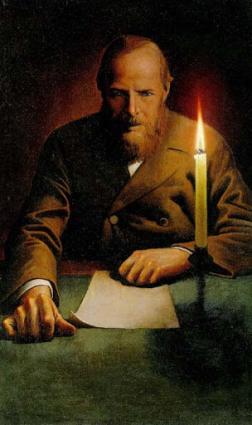 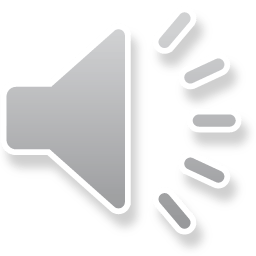 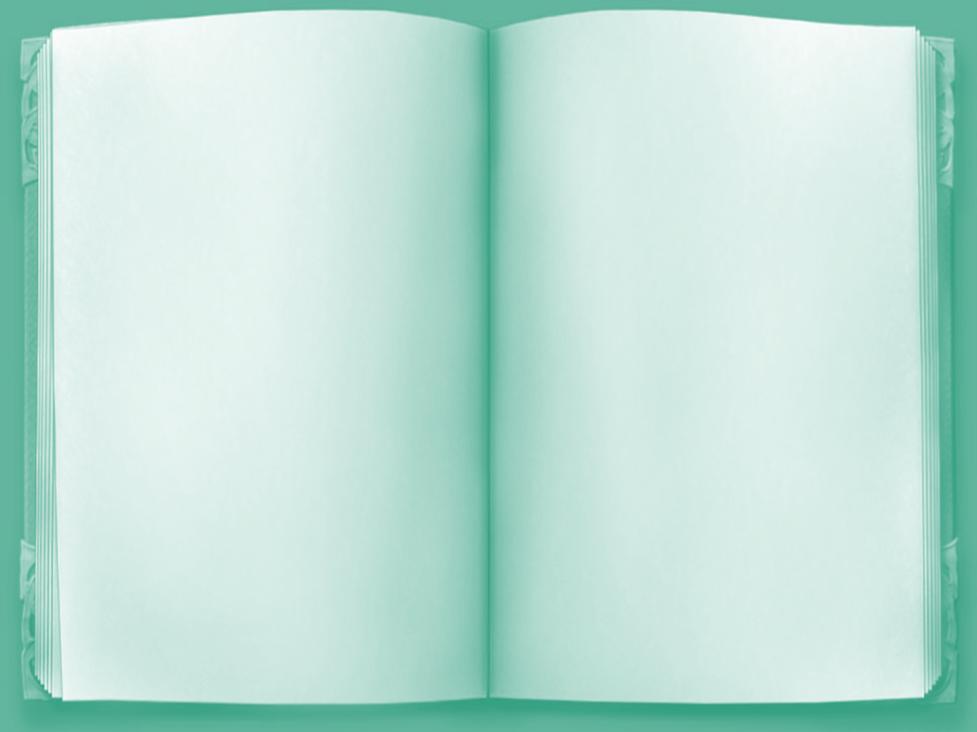 150 лет – 
«В Зазеркалье», 
Кэрролл Льюис (1871)
 В переводах на русский язык: 
«Алиса в Зазеркалье»;
 «Сквозь зеркало и что там увидела Алиса, или Алиса в Зазеркалье»
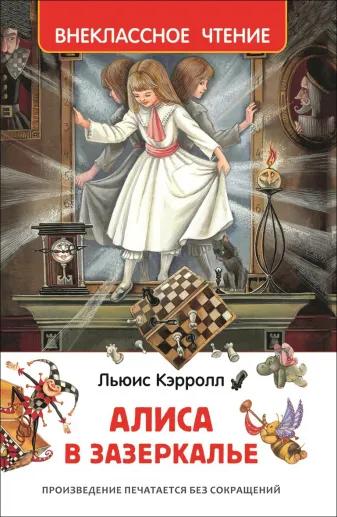 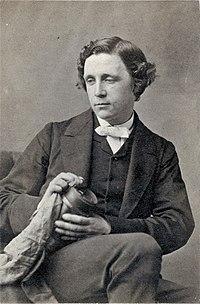 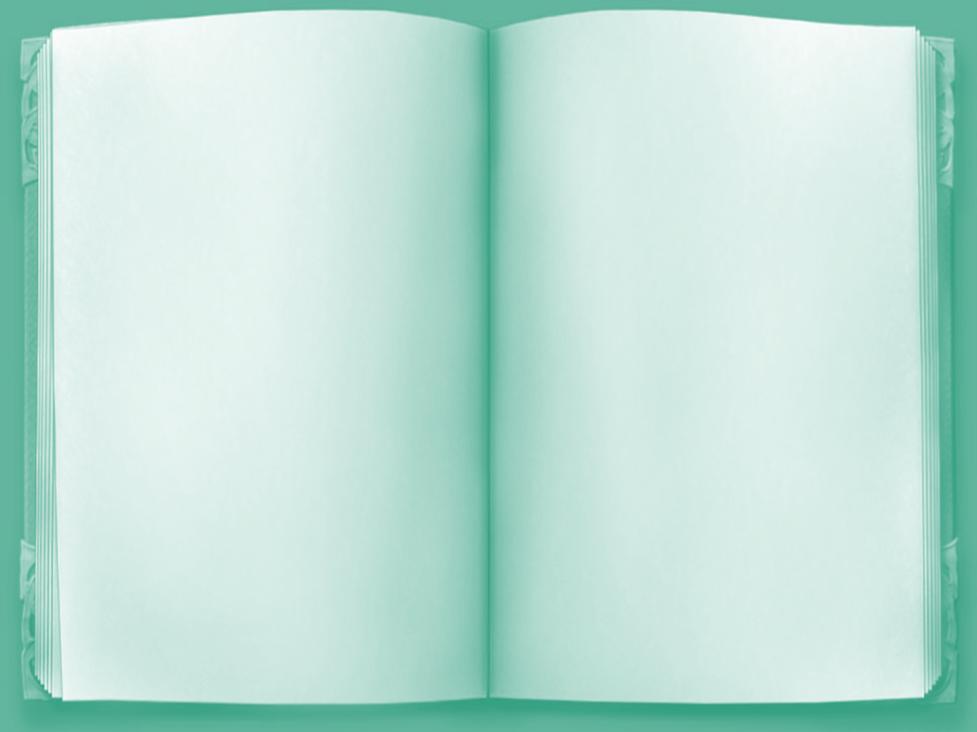 145 лет –
 «Приключения Тома Сойера», 
Марк Твен. (1876)
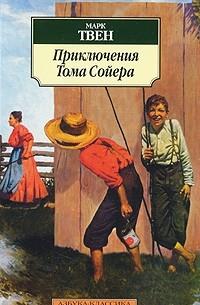 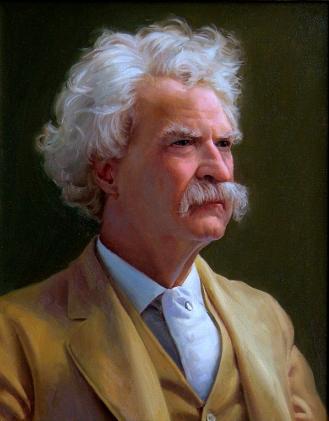 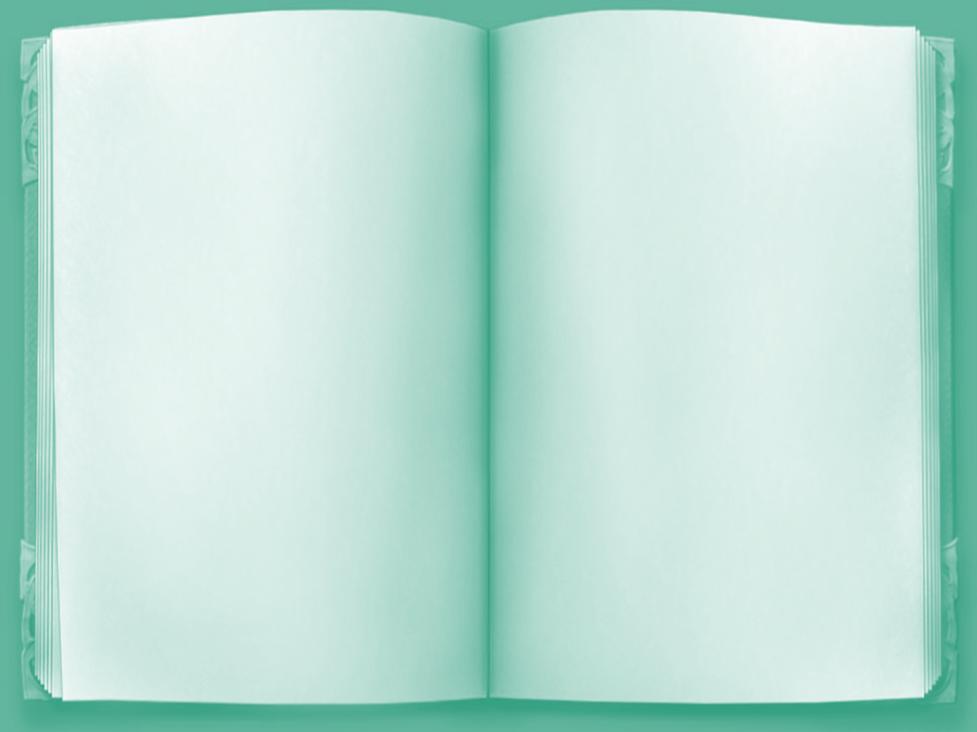 130 лет – «Портрет Дориана Грея», 
Оскар Уайльд (1891)
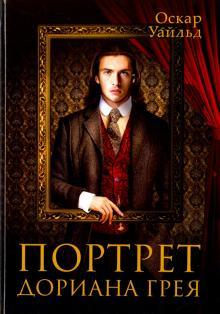 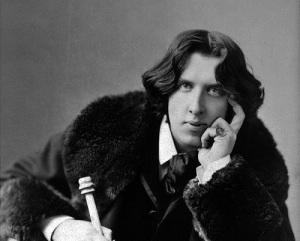 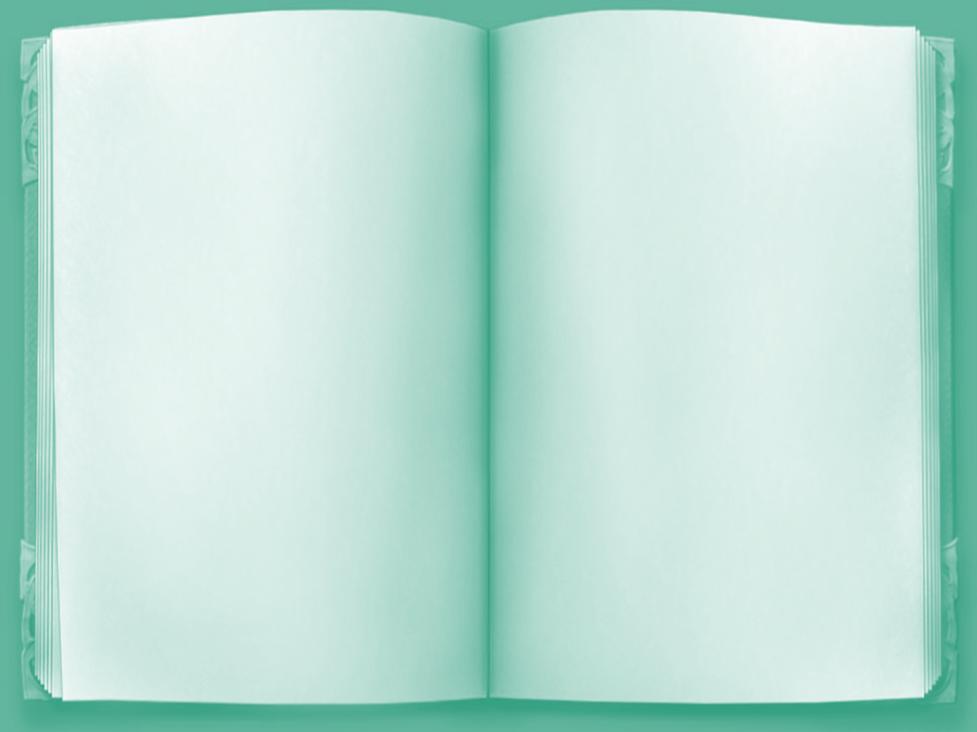 125 лет – 
«Чайка», 
А.П. Чехов (1896)
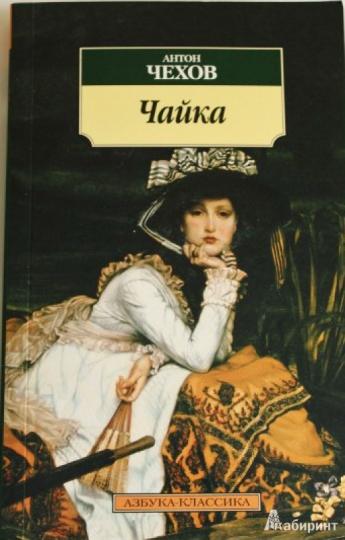 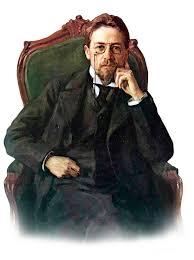 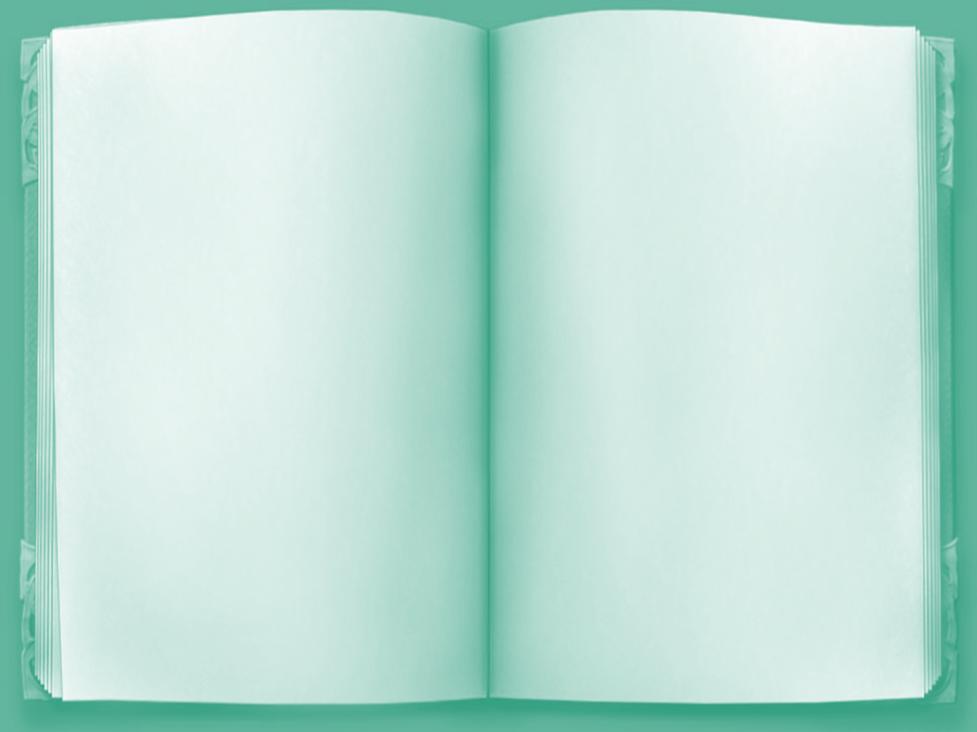 125 лет – 
«Остров доктора Моро», 
Герберт Уэллс (1896)
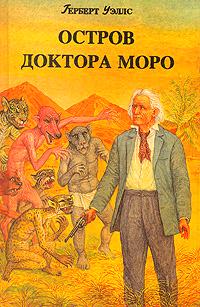 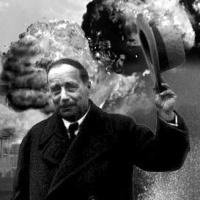 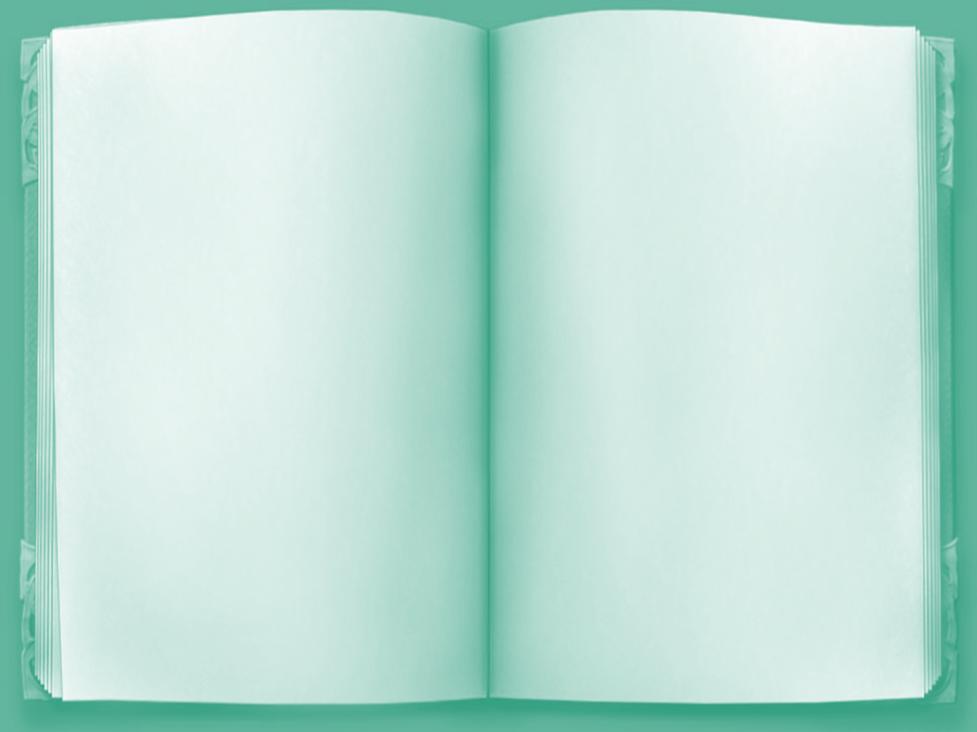 120 лет –
 «Мещане»,
 Максим Горький (1901)
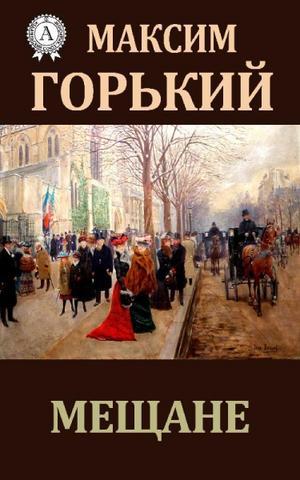 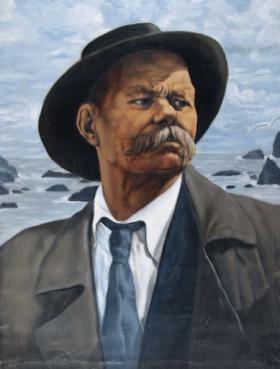 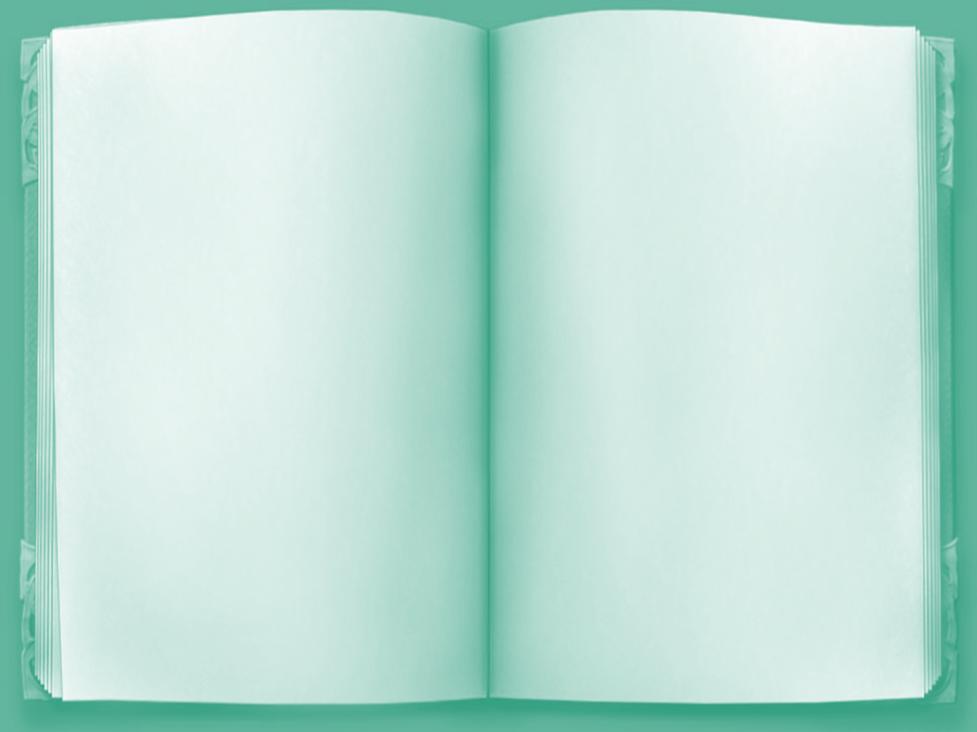 120 лет – 
«Собака Баскервилей», 
Сэр А́ртур Игне́йшус Ко́нан 
Дойл (Дойль).
(1901-1902)
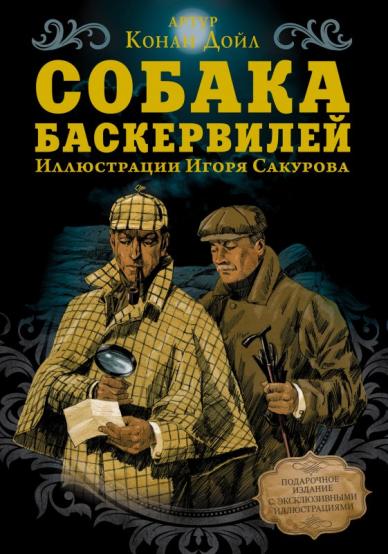 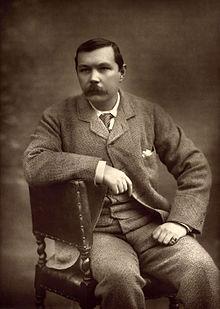 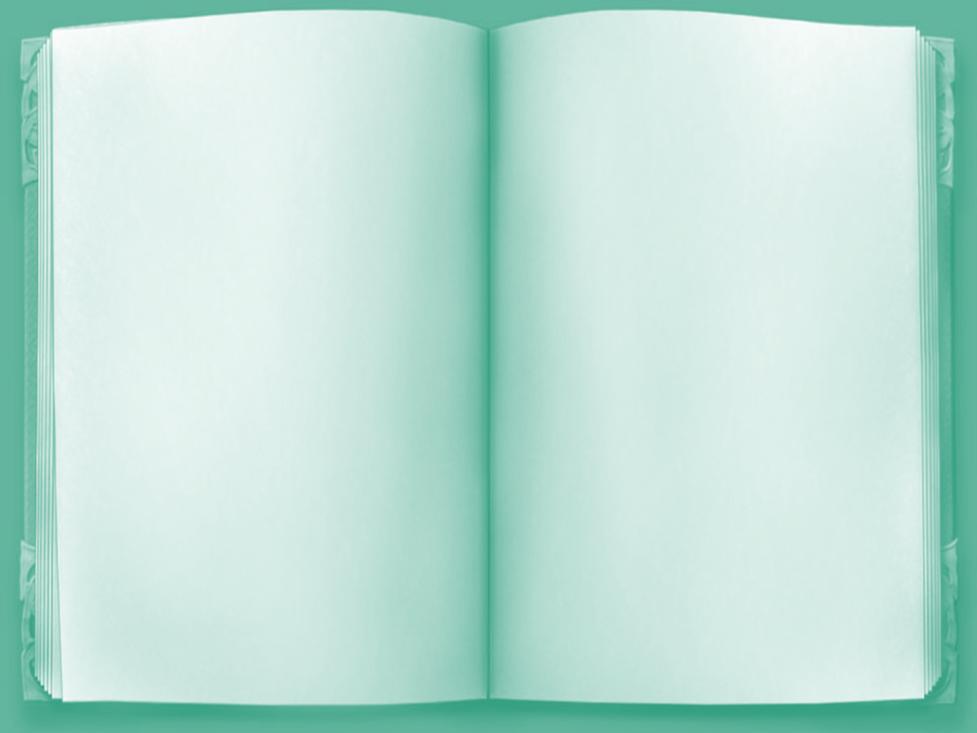 115 лет – 
«Незнакомка», 
«Балаганчик», 
«Король на площади»,
 А.А. Блок (1906)
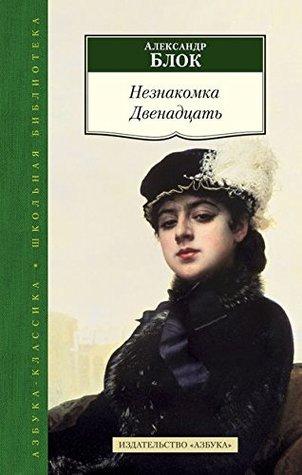 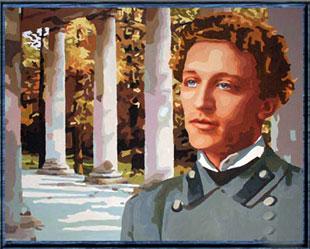 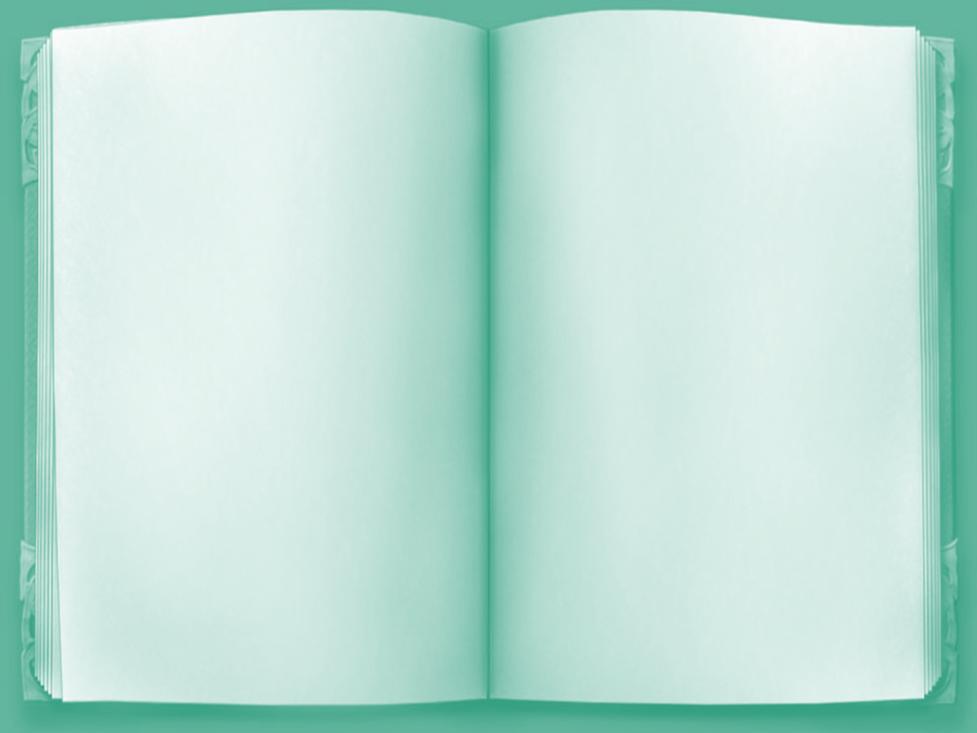 115 лет – 
«Белый клык», 
Джек Лондон (1906)
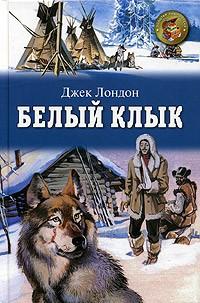 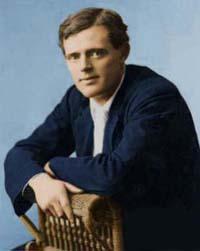 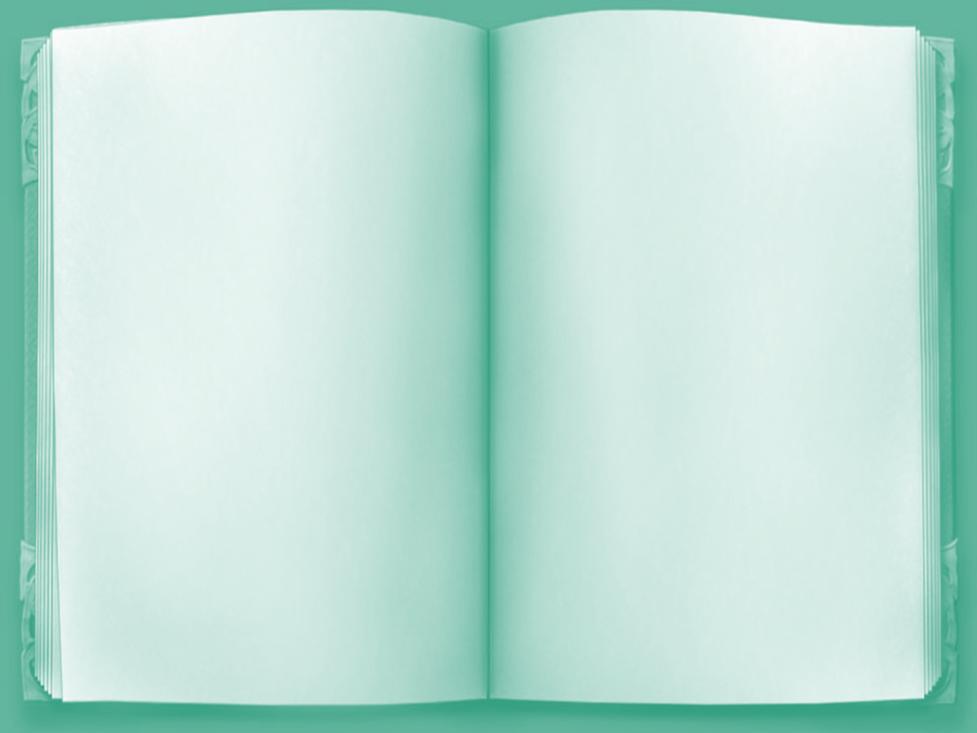 110 лет – 
«Гранатовый браслет»,
 А.И. Куприн (1911)
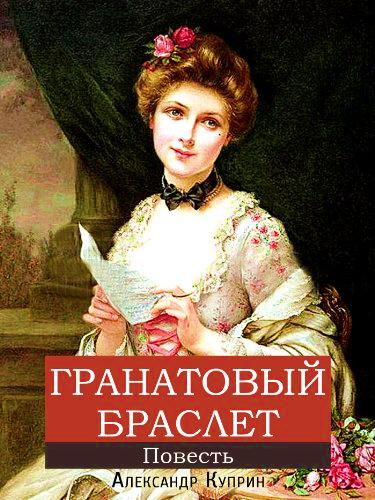 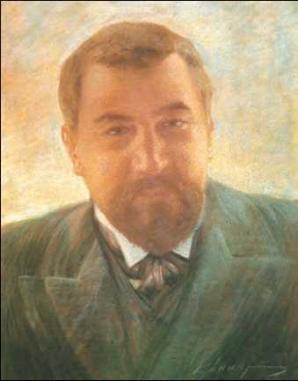 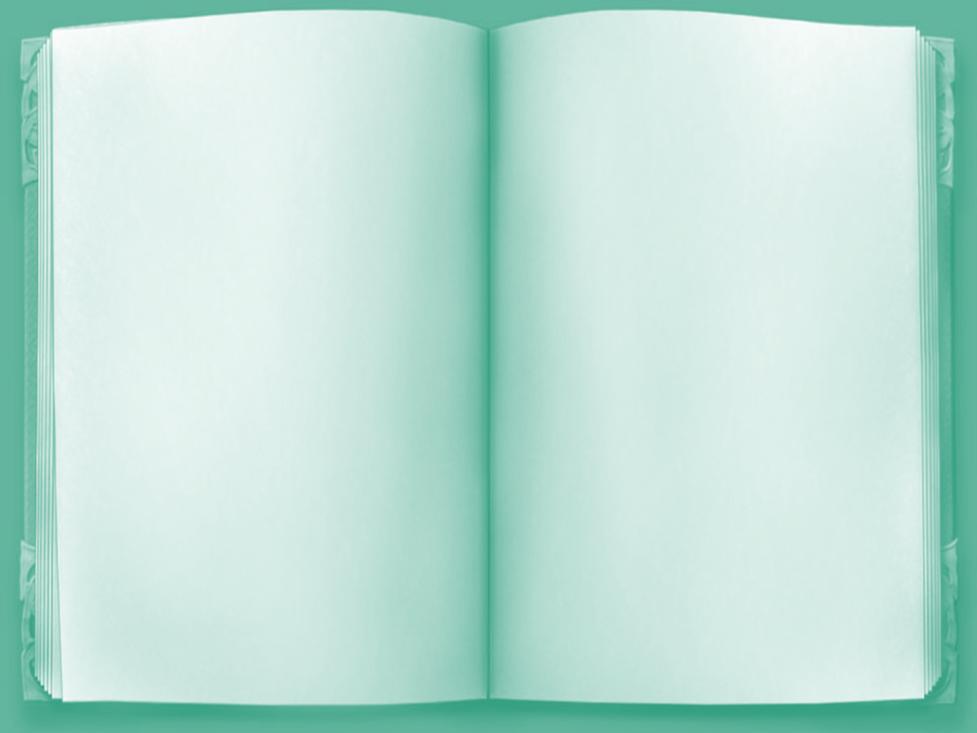 100 лет –
 «Алые паруса», 
Грин А. С. 
(Н.Ф. Гриневский) 
(1921)
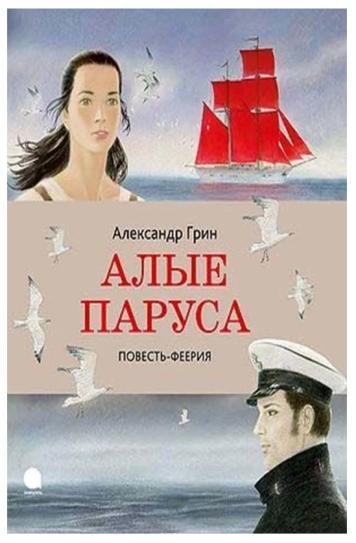 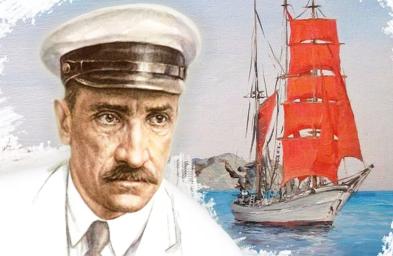 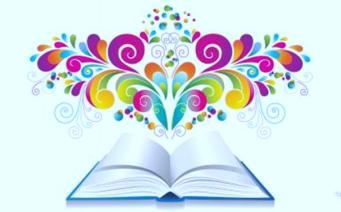 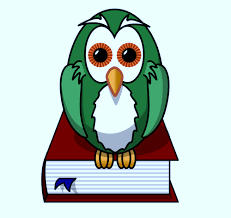 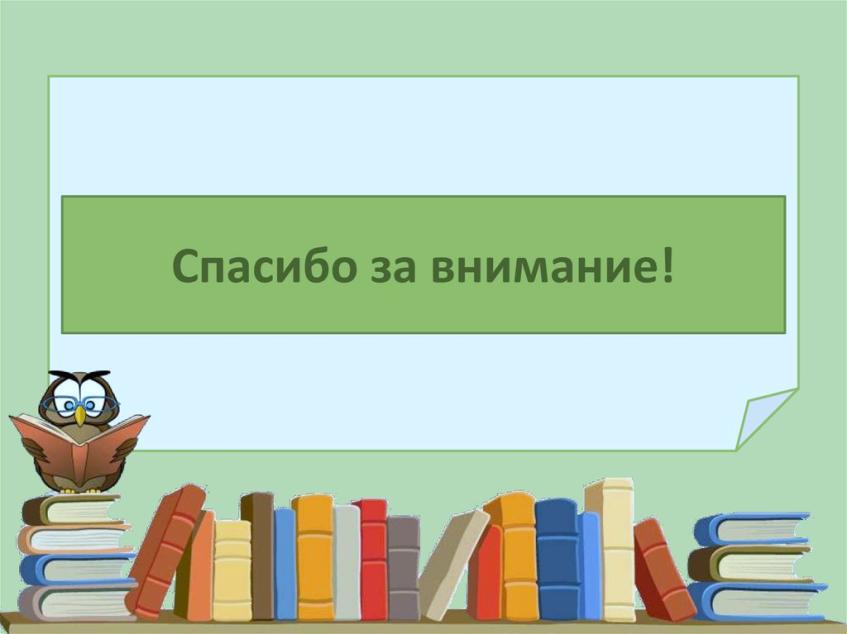 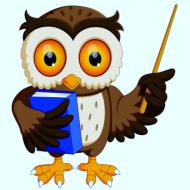 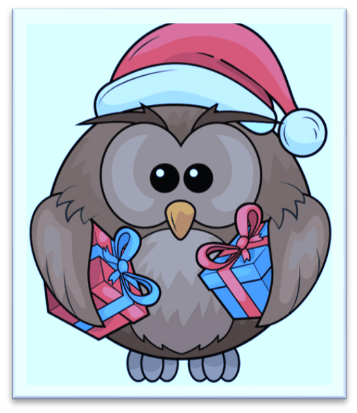